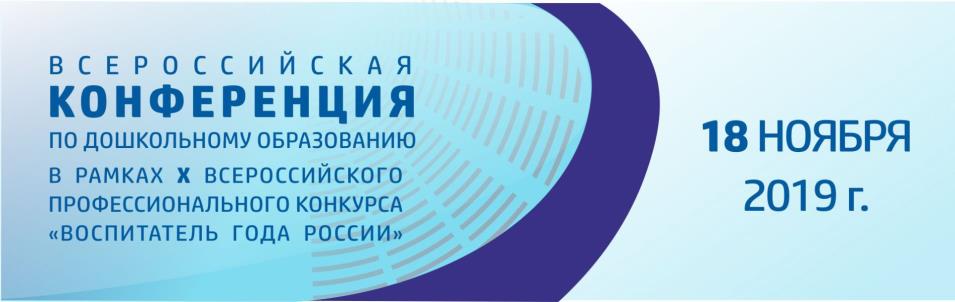 Круглый стол «Физическое развитие ребенка 
как образовательная область дошкольного образования. Профессиональная компетентность педагога»
Модератор: Александр Павлович Щербак, 

канд. пед. наук, доцент, 
зав. кафедрой физической культуры и безопасности жизнедеятельности ГАУ ДПО Ярославской области 
«Институт развития образования»
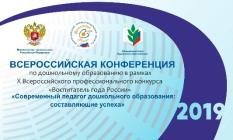 Физическое развитие ребенка как образовательная область дошкольного образования. Профессиональная компетентность педагога
Вопрос 1: физическое развитие – это физиологический или образовательный процесс?
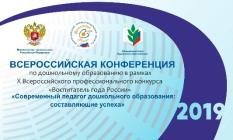 Физическое развитие ребенка как образовательная область дошкольного образования. Профессиональная компетентность педагога
Вопрос 1: Физическое развитие – это физиологический или образовательный процесс?
Физическое развитие - динамический процесс роста (увеличение длины и массы тела, развитие органов и систем организма) и биологического созревания ребенка в определенном периоде детства
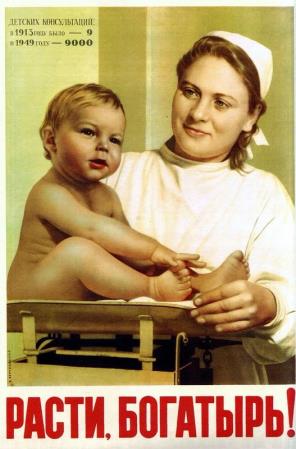 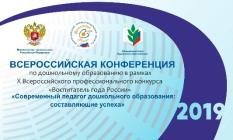 Физическое развитие ребенка как образовательная область дошкольного образования. Профессиональная компетентность педагога
Вопрос 2: Отсутствие термина «физическая культура» в ФГОС дошкольного образования –
это современная тенденция или некомпетентность?
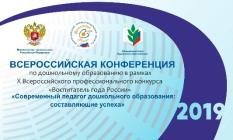 Физическое развитие ребенка как образовательная область дошкольного образования. Профессиональная компетентность педагога
Вопрос 2: Отсутствие термина «физическая культура» в ФГОС дошкольного образования –
это современная тенденция или некомпетентность?
«Организация физического воспитания и образования в образовательных организациях включает в себя:
1) проведение обязательных занятий физической культурой и спортом в пределах основных образовательных программ, а также дополнительных (факультативных) занятий физической культурой и спортом в пределах дополнительных общеобразовательных программ»
(ст. 28 федерального закона от 04.12.2007 г № 329-ФЗ «О физической культуре и спорте в Российской Федерации»)

«Рекомендуется использовать формы двигательной деятельности: утреннюю гимнастику, занятия физической культурой в помещении и на воздухе, физкультурные минутки, подвижные игры, спортивные упражнения, ритмическую гимнастику, занятия на тренажерах, плавание и другие.
(п. 12.2. постановления Главного государственного санитарного врача РФ от 15.05.2013 г. № 26 «Об утверждении СанПиН 2.4.1.3049-13 «Санитарно-эпидемиологические требования к устройству, содержанию и организации режима работы дошкольных образовательных организаций»)

«…увеличение охвата детей, посещающих дошкольные образовательные учреждения, обязательными и дополнительными занятиями физической культурой по программам дошкольных образовательных учреждений
(раздел VII распоряжения Правительства РФ от 07.08.2009 г. № 1101-р «Стратегией развития физической культуры и спорта в Российской Федерации на период до 2020 г.)
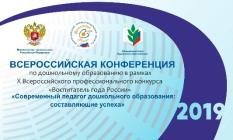 Физическое развитие ребенка как образовательная область дошкольного образования. Профессиональная компетентность педагога
Вопрос 2: Отсутствие термина «физическая культура» в ФГОС дошкольного образования –
это современная тенденция или некомпетентность?
ФИЗКУЛЬТУРА ???
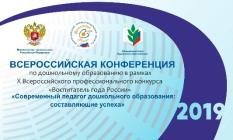 Физическое развитие ребенка как образовательная область дошкольного образования. Профессиональная компетентность педагога
Вопрос 2: Отсутствие термина «физическая культура» в ФГОС дошкольного образования –
это современная тенденция или некомпетентность?
ФИЗКУЛЬТУРА
ЦЕННОСТИ
ОБЩЕСТВЕННЫЕ 
ЦЕННОСТИ 
Интеллектуальные ценности
Ценности двигательного характера
Ценности интенционного характера
Мобилизационные ценности
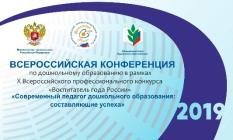 Физическое развитие ребенка как образовательная область дошкольного образования. Профессиональная компетентность педагога
Вопрос 2: Отсутствие термина «физическая культура» в ФГОС дошкольного образования –
это современная тенденция или некомпетентность?
ФИЗКУЛЬТУРА
ЦЕННОСТИ
ОБЩЕСТВЕННЫЕ 
ЦЕННОСТИ 
Интеллектуальные ценности
Ценности двигательного характера
Ценности интенционного характера
Мобилизационные ценности
ЛИЧНОСТНЫЕ 
ЦЕННОСТИ
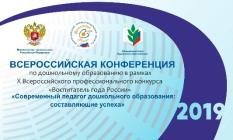 Физическое развитие ребенка как образовательная область дошкольного образования. Профессиональная компетентность педагога
Вопрос 2: Отсутствие термина «физическая культура» в ФГОС дошкольного образования –
это современная тенденция или некомпетентность?
ФИЗКУЛЬТУРА
ЦЕННОСТИ
ОБЩЕСТВЕННЫЕ 
ЦЕННОСТИ 
Интеллектуальные ценности
Ценности двигательного характера
Ценности интенционного характера
Мобилизационные ценности
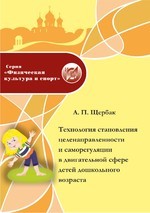 ЛИЧНОСТНЫЕ 
ЦЕННОСТИ
механизмы преобразования общественных ценностей в достояние каждой личности
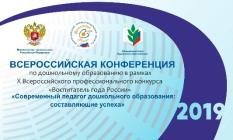 Физическое развитие ребенка как образовательная область дошкольного образования. Профессиональная компетентность педагога
Вопрос 2: Отсутствие термина «физическая культура» в ФГОС дошкольного образования –
это современная тенденция или некомпетентность?
ФИЗКУЛЬТУРА
НОРМЫ
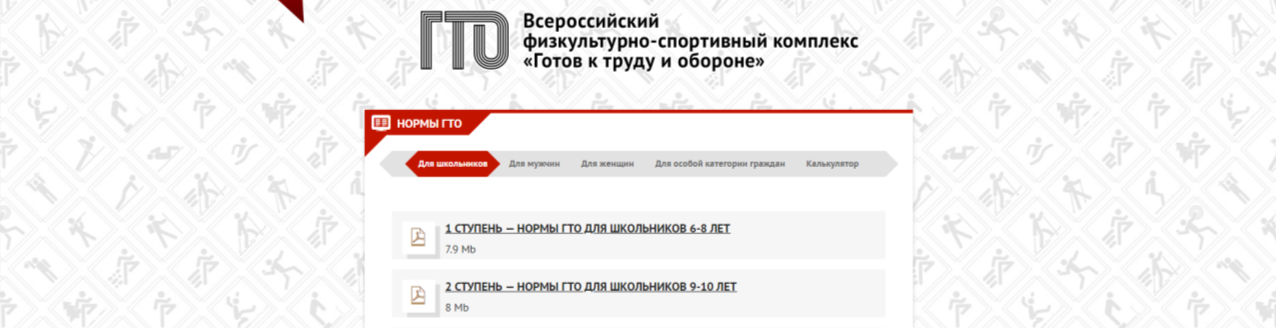 Всероссийский физкультурно-спортивный комплекс "Готов к труду и обороне" (ГТО) - программная и нормативная основа системы физического воспитания населения, устанавливающая государственные требования к уровню его физической подготовленности
ФЗ «О физической культуре и спорте в РФ»
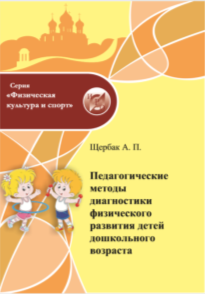 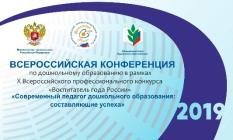 Физическое развитие ребенка как образовательная область дошкольного образования. Профессиональная компетентность педагога
Вопрос 2: Отсутствие термина «физическая культура» в ФГОС дошкольного образования –
это современная тенденция или некомпетентность?
ФИЗКУЛЬТУРА
ЗНАНИЯ
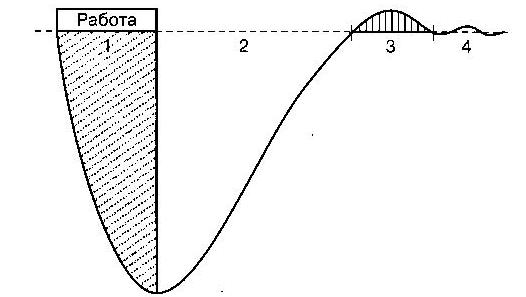 1 - ближайший тренировочный эффект; 
2 - следовой тренировочный эффект; 
3 - суперкомпенсация; 
4 - исходный уровень функционирования

Схема развития процесса утомления и восстановления при мышечной деятельности
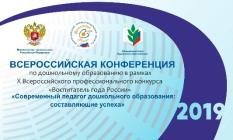 Физическое развитие ребенка как образовательная область дошкольного образования. Профессиональная компетентность педагога
Вопрос 2: Отсутствие термина «физическая культура» в ФГОС дошкольного образования –
это современная тенденция или некомпетентность?
ФИЗКУЛЬТУРА
ЦЕННОСТИ, НОРМЫ, ЗНАНИЯ
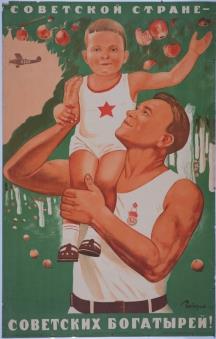 физическое и интеллектуальное развитие способностей
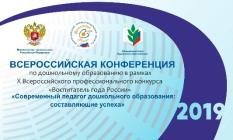 Физическое развитие ребенка как образовательная область дошкольного образования. Профессиональная компетентность педагога
Вопрос 2: Отсутствие термина «физическая культура» в ФГОС дошкольного образования –
это современная тенденция или некомпетентность?
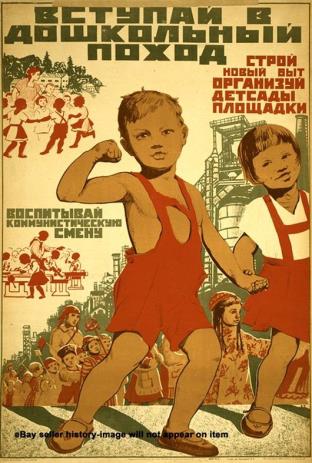 ФИЗКУЛЬТУРА
ЦЕННОСТИ, НОРМЫ, ЗНАНИЯ
двигательная активность
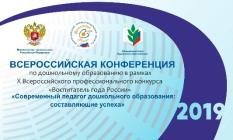 Физическое развитие ребенка как образовательная область дошкольного образования. Профессиональная компетентность педагога
Вопрос 2: Отсутствие термина «физическая культура» в ФГОС дошкольного образования –
это современная тенденция или некомпетентность?
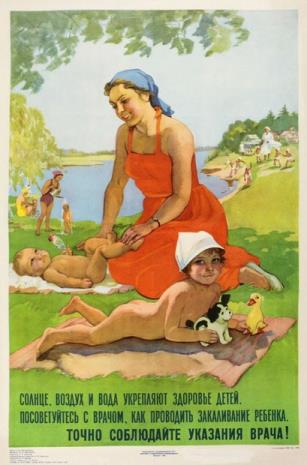 ФИЗКУЛЬТУРА
ЦЕННОСТИ, НОРМЫ, ЗНАНИЯ
здоровый образ жизни
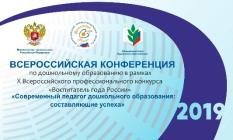 Физическое развитие ребенка как образовательная область дошкольного образования. Профессиональная компетентность педагога
Вопрос 2: Отсутствие термина «физическая культура» в ФГОС дошкольного образования –
это современная тенденция или некомпетентность?
ФИЗКУЛЬТУРА
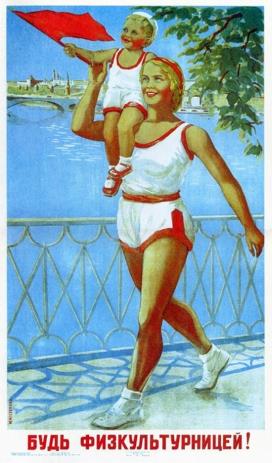 ЦЕННОСТИ, НОРМЫ, ЗНАНИЯ
социальная адаптация
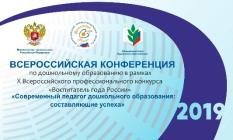 Физическое развитие ребенка как образовательная область дошкольного образования. Профессиональная компетентность педагога
Вопрос 2: Отсутствие термина «физическая культура» в ФГОС дошкольного образования –
это современная тенденция или некомпетентность?
ФИЗКУЛЬТУРА
ЦЕННОСТИ, НОРМЫ, ЗНАНИЯ
здоровый образ жизни
социальная адаптация
двигательная активность
физическое и интеллектуальное развитие способностей
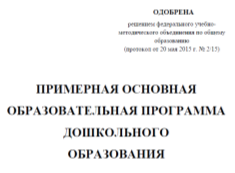 первая задача: «становление у детей ценностей здорового образа жизни»
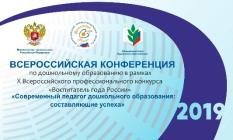 Физическое развитие ребенка как образовательная область дошкольного образования. Профессиональная компетентность педагога
Вопрос 2: Отсутствие термина «физическая культура» в ФГОС дошкольного образования –
это современная тенденция или некомпетентность?
ФИЗКУЛЬТУРА
ЦЕННОСТИ, НОРМЫ, ЗНАНИЯ
здоровый образ жизни
социальная адаптация
двигательная активность
физическое и интеллектуальное развитие способностей
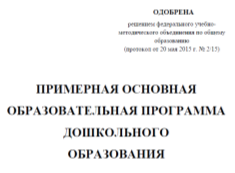 вторая задача: «развитие представлений о своем теле и своих физических возможностях»
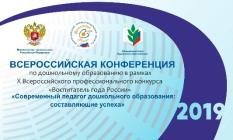 Физическое развитие ребенка как образовательная область дошкольного образования. Профессиональная компетентность педагога
Вопрос 2: Отсутствие термина «физическая культура» в ФГОС дошкольного образования –
это современная тенденция или некомпетентность?
ФИЗКУЛЬТУРА
ЦЕННОСТИ, НОРМЫ, ЗНАНИЯ
здоровый образ жизни
социальная адаптация
двигательная активность
физическое и интеллектуальное развитие способностей
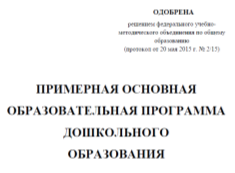 третья задача: «приобретение двигательного опыта и совершенствования двигательной активности»
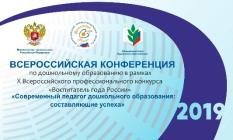 Физическое развитие ребенка как образовательная область дошкольного образования. Профессиональная компетентность педагога
Вопрос 2: Отсутствие термина «физическая культура» в ФГОС дошкольного образования –
это современная тенденция или некомпетентность?
ФИЗКУЛЬТУРА
ЦЕННОСТИ, НОРМЫ, ЗНАНИЯ
здоровый образ жизни
социальная адаптация
двигательная активность
физическое и интеллектуальное развитие способностей
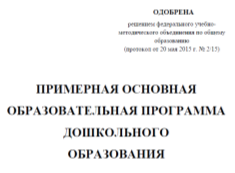 четвертая задача: «формирование начальных представлений о некоторых видах спорта, овладения подвижными играми»
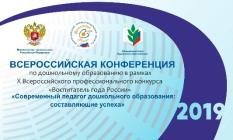 Физическое развитие ребенка как образовательная область дошкольного образования. Профессиональная компетентность педагога
Вопрос 2: Отсутствие термина «физическая культура» в ФГОС дошкольного образования –
это современная тенденция или некомпетентность?
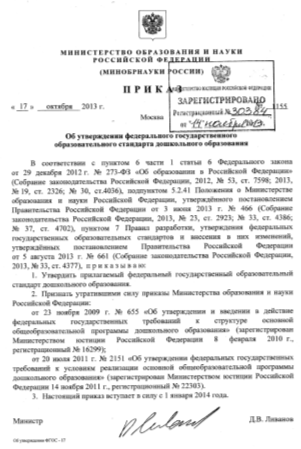 ФИЗКУЛЬТУРА
становление у детей ценностей здорового образа жизни;
развитие представлений о своем теле и своих физических возможностях;
приобретение двигательного опыта и совершенствования двигательной активности;
формирование начальных представлений о некоторых видах спорта, овладения подвижными играми с правилами
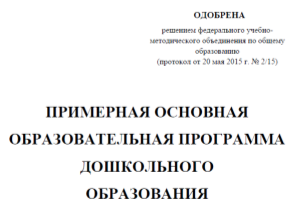 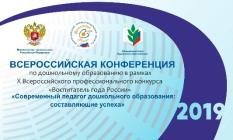 Физическое развитие ребенка как образовательная область дошкольного образования. Профессиональная компетентность педагога
Вопрос 2: Отсутствие термина «физическая культура» в ФГОС дошкольного образования –
это современная тенденция или некомпетентность?
ФИЗКУЛЬТУРА
ЦЕННОСТИ, НОРМЫ, ЗНАНИЯ
здоровый образ жизни
социальная адаптация
двигательная активность
физическое и интеллектуальное развитие способностей
ФВ
ФП
ФР
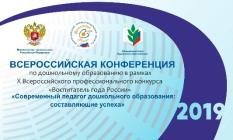 Физическое развитие ребенка как образовательная область дошкольного образования. Профессиональная компетентность педагога
Вопрос 2: Отсутствие термина «физическая культура» в ФГОС дошкольного образования –
это современная тенденция или некомпетентность?
ФИЗКУЛЬТУРА
ЦЕННОСТИ, НОРМЫ, ЗНАНИЯ
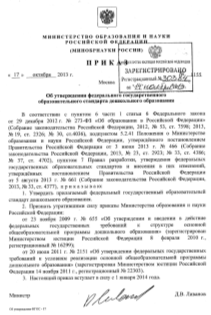 здоровый образ жизни
социальная адаптация
двигательная активность
физическое и интеллектуальное развитие способностей
ФВ
ФП
ФР
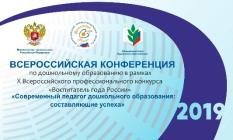 Физическое развитие ребенка как образовательная область дошкольного образования. Профессиональная компетентность педагога
Вопрос 2: Отсутствие термина «физическая культура» в ФГОС дошкольного образования –
это современная тенденция или некомпетентность?
Физическое развитие
Физическое воспитание
процесс, направленный на воспитание личности, развитие физических возможностей человека, приобретение им умений и знаний в области физической культуры и спорта в целях формирования всесторонне развитого и физически здорового человека с высоким уровнем физической культуры
динамический процесс роста (увеличение длины и массы тела, развитие органов и систем организма) и биологического созревания ребёнка в определённом периоде детства
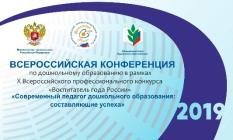 Физическое развитие ребенка как образовательная область дошкольного образования. Профессиональная компетентность педагога
Вопрос 3: Достижение целевых ориентиров дошкольного образования с точки зрения физического развития: будем ребенка воспитывать, обучать, тренировать?
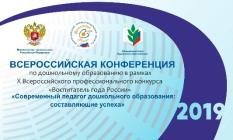 Физическое развитие ребенка как образовательная область дошкольного образования. Профессиональная компетентность педагога
Вопрос 3: Достижение целевых ориентиров дошкольного образования с точки зрения физического развития: будем ребенка воспитывать, обучать, тренировать?
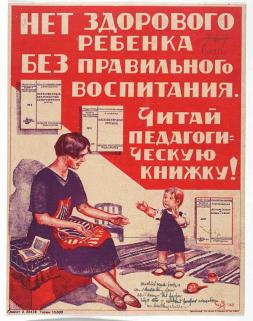 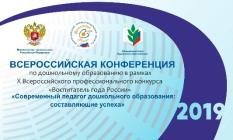 Физическое развитие ребенка как образовательная область дошкольного образования. Профессиональная компетентность педагога
Вопрос 4: Развитие ребенка специальной медицинской группы: занимаемся физической культурой, адаптивной физической культурой, лечебной физической культурой?
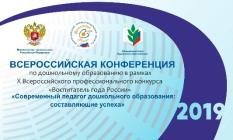 Физическое развитие ребенка как образовательная область дошкольного образования. Профессиональная компетентность педагога
Вопрос 4: Развитие ребенка специальной медицинской группы: занимаемся физической культурой, адаптивной физической культурой, лечебной физической культурой?
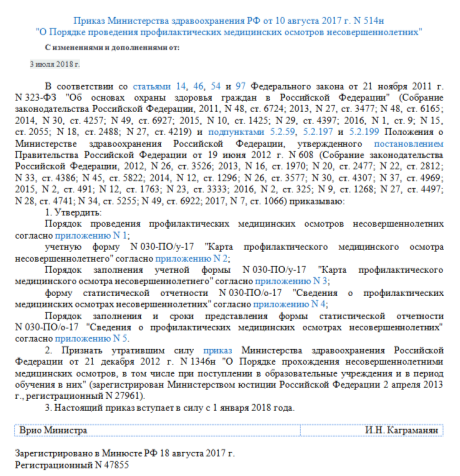 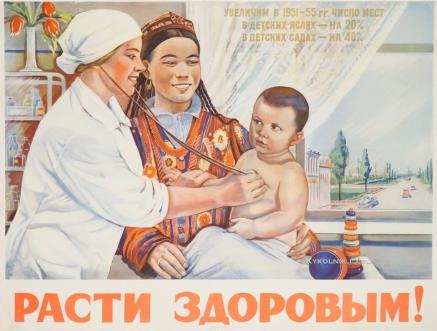 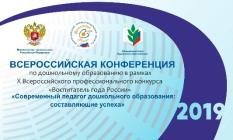 Физическое развитие ребенка как образовательная область дошкольного образования. Профессиональная компетентность педагога
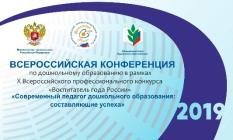 Физическое развитие ребенка как образовательная область дошкольного образования. Профессиональная компетентность педагога
Вопрос 4: Развитие ребенка специальной медицинской группы: занимаемся физической культурой, адаптивной физической культурой, лечебной физической культурой?
Адаптивная физическая культура (АФК) является частью физической культуры, использующей комплекс эффективных средств физической реабилитации инвалидов и лиц с ограниченными возможностями здоровья
(ст. 31 федерального закона от 04.12.2007 г № 329-ФЗ «О физической культуре и спорте в Российской Федерации»)
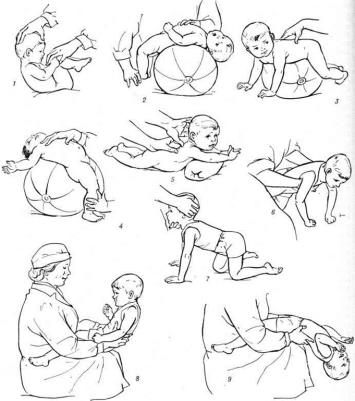 Лечебная физическая культура (ЛФК) как метод лечения — использование комплекса средств физкультуры с профилактической, лечебной и реабилитационной целями. ЛФК широко применяют в системе комплексного лечения в б-цах, поликлиниках, санаториях. ЛФК следует рассматривать как весьма эффективное дополнительное леч. мероприятие к основным методам — хирургическому, медикаментозному и т. п., она является одним из методов медицинской реабилитации
 (Большая медицинская энциклопедия)
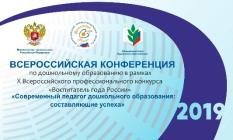 Физическое развитие ребенка как образовательная область дошкольного образования. Профессиональная компетентность педагога
Вопрос 5: Современный инструктор по физической культуре в детском саду: педагог или аниматор?
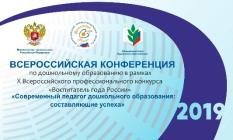 Физическое развитие ребенка как образовательная область дошкольного образования. Профессиональная компетентность педагога
Вопрос 5: Современный инструктор по физической культуре в детском саду: педагог или аниматор?
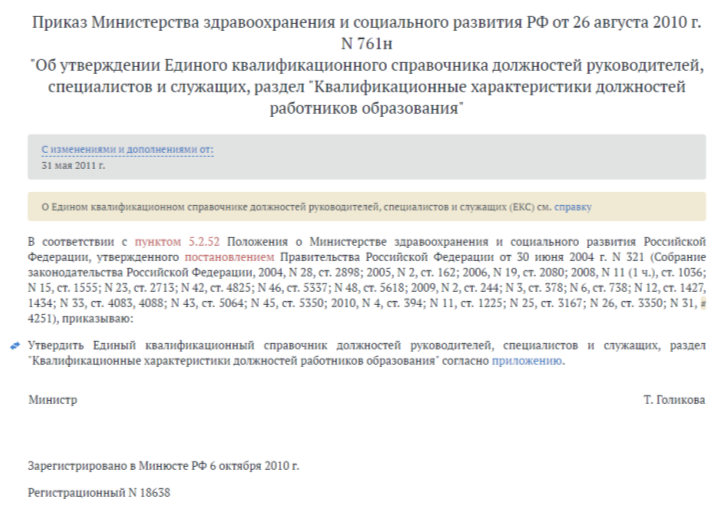 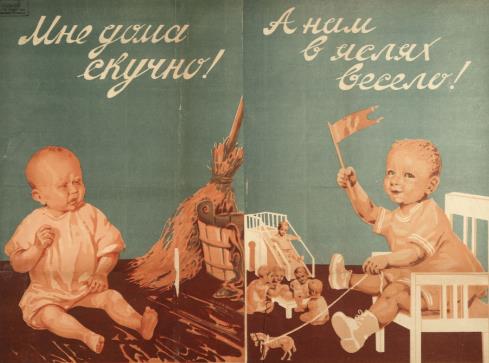 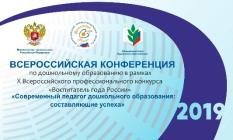 Физическое развитие ребенка как образовательная область дошкольного образования. Профессиональная компетентность педагога
Вопрос 5: Современный инструктор по физической культуре в детском саду: педагог или аниматор?
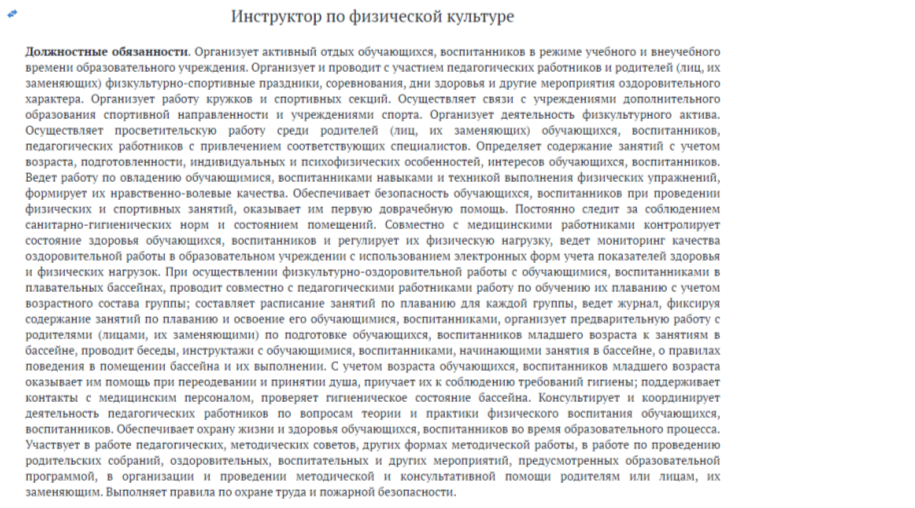 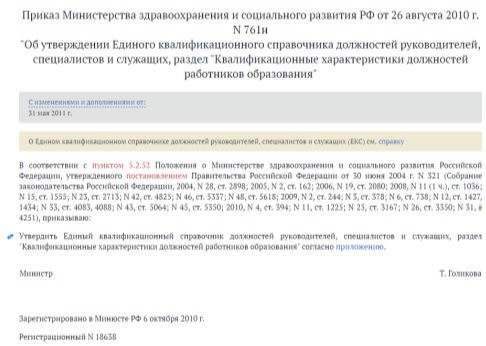 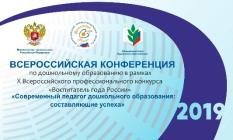 Физическое развитие ребенка как образовательная область дошкольного образования. Профессиональная компетентность педагога
Вопрос 5: Современный инструктор по физической культуре в детском саду: педагог или аниматор?
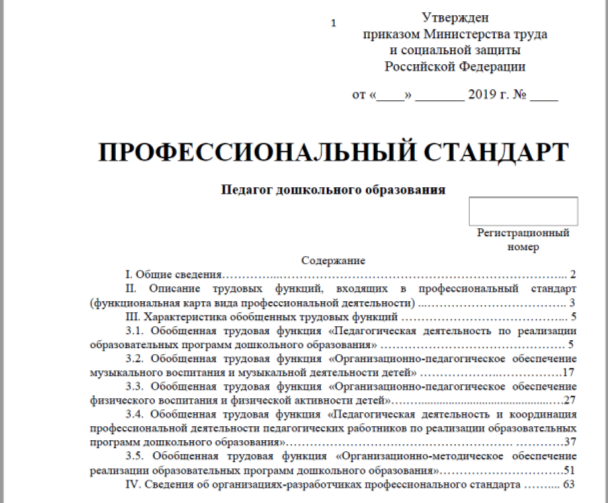 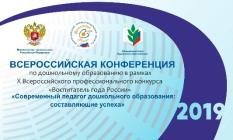 Физическое развитие ребенка как образовательная область дошкольного образования. Профессиональная компетентность педагога
Вопрос 5: Современный инструктор по физической культуре в детском саду: педагог или аниматор?
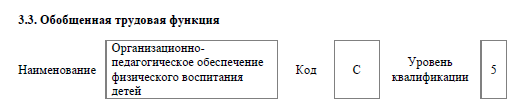 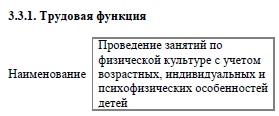 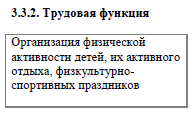 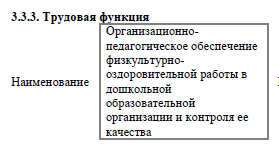 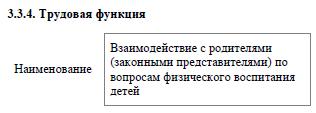 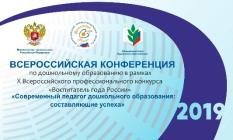 Физическое развитие ребенка как образовательная область дошкольного образования. Профессиональная компетентность педагога
Вопрос 6: Компетентный инструктор по физической культуре в детском саду: требуется повышение квалификации или профессиональная переподготовка?
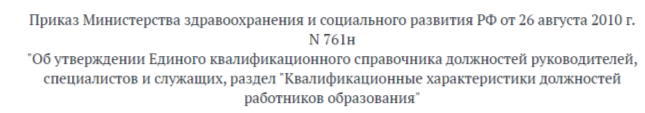 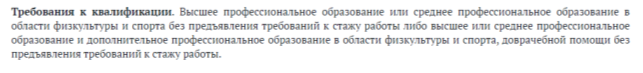 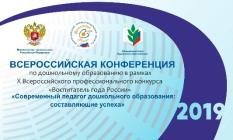 Физическое развитие ребенка как образовательная область дошкольного образования. Профессиональная компетентность педагога
Вопрос 6: Компетентный инструктор по физической культуре в детском саду: требуется повышение квалификации или профессиональная переподготовка?
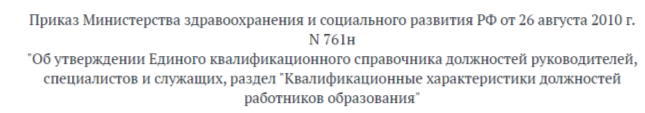 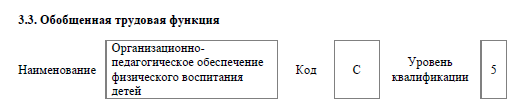 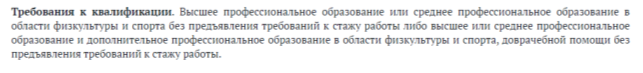 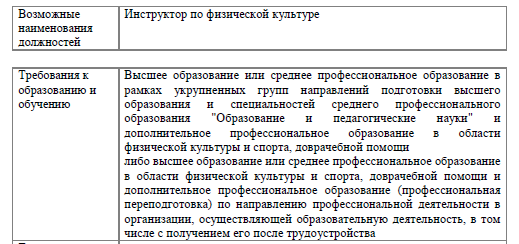 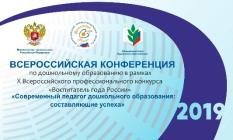 Физическое развитие ребенка как образовательная область дошкольного образования. Профессиональная компетентность педагога
Вопрос 6: Компетентный инструктор по физической культуре в детском саду: требуется повышение квалификации или профессиональная переподготовка?
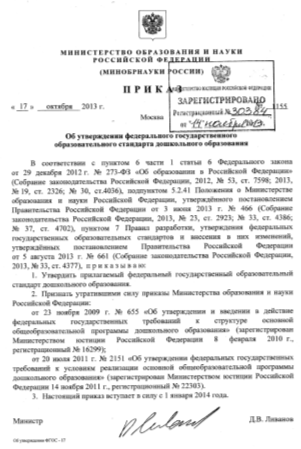 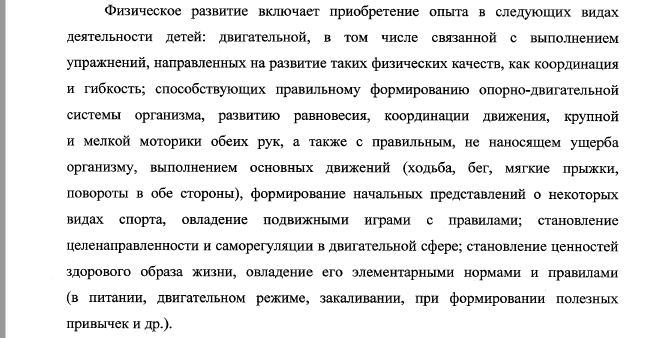 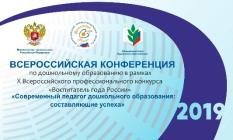 Физическое развитие ребенка как образовательная область дошкольного образования. Профессиональная компетентность педагога
Вопрос 6: Компетентный инструктор по физической культуре в детском саду: требуется повышение квалификации или профессиональная переподготовка?
Энциклопедия физической культуры ребенка // Дошкольное воспитание. – 2018. – № 4. – с. 35-39.
Физическое воспитание // Дошкольное воспитание.– 2018. – № 5. – с. 31-36.
Физическая подготовка // Дошкольное воспитание. – 2018. – № 6. – с. 48-53.
Физическое развитие // Дошкольное воспитание. – 2018. – № 7. – с. 52-57.
Взаимосвязь развития способностей // Дошкольное воспитание. – 2018. – № 9. 
Двигательная активность // Дошкольное воспитание. – 2018. – № 10. – с. 58-62.
Здоровый образ жизни // Дошкольное воспитание. – 2018. – № 11. – с. 39-43.
Социальная адаптация // Дошкольное воспитание. – 2018. – № 12. – с. 54-57.
Физическое упражнение // Дошкольное воспитание. – 2019. – № 1. – с. 40-44.
Специфические методы применения физических упражнений // Дошкольное воспитание. – 2019. – № 2. – с. 50-54.
Общепедагогические методы применения физических упражнений // Дошкольное воспитание. – 2019. – № 3. – с. 54-58.
Принципы государственной политики в сфере образования // Дошкольное воспитание. – 2019. – № 4. – с. 46-51.
Общеметодические принципы занятий физической культурой // Дошкольное воспитание. – 2019. – № 5. – с. 57-60.
Специфические принципы занятий физической культурой // Дошкольное воспитание. – 2019. – № 6. – с. 54-58.
Двигательный навык // Дошкольное воспитание. – 2019. – № 7. – с. 49-53.
Двигательное умение // Дошкольное воспитание. – 2019. – № 8. – с. 43-47.
Физические качества. Сила // Дошкольное воспитание. – 2019. – № 9.
Физические качества. Быстрота // Дошкольное воспитание. – 2019. – № 10.
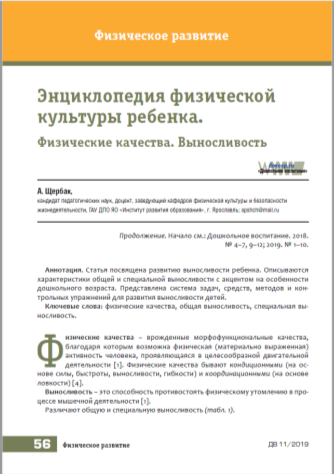 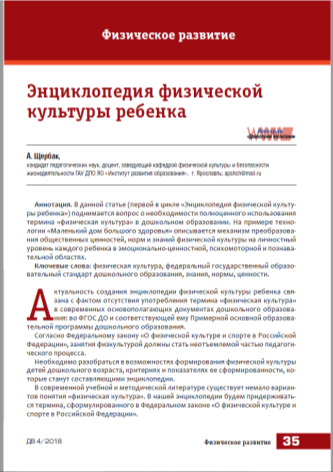 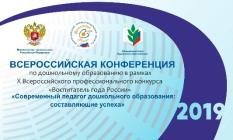 Физическое развитие ребенка как образовательная область дошкольного образования. Профессиональная компетентность педагога
Вопрос 6: Компетентный инструктор по физической культуре в детском саду: требуется повышение квалификации или профессиональная переподготовка?
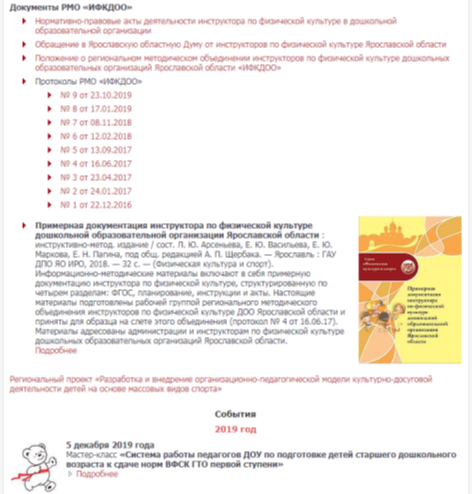 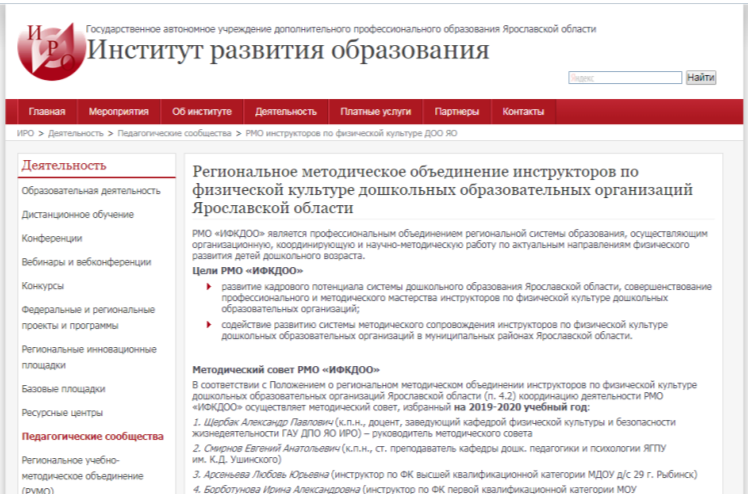 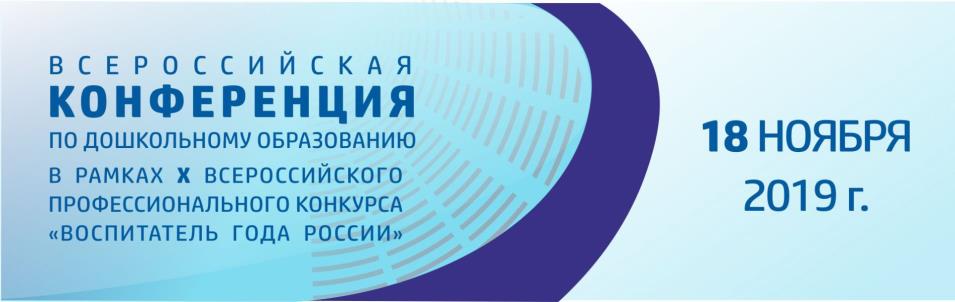 Круглый стол «Физическое развитие ребенка 
как образовательная область дошкольного образования. Профессиональная компетентность педагога»
Контактная информация:
Россия г. Ярославль, ул. Богдановича, 16, каб. 420
Государственное автономное учреждение дополнительного профессионального образования Ярославской области «Институт развития образования» 
кафедра физической культуры и безопасности жизнедеятельности
Тел.: +7 (4852) 23-09-67 
Сайт: www.iro.yar.ru
E-mail: fkbzh@iro.yar.ru
Заведующий кафедрой
Щербак Александр Павлович